In The Name of God
Disksim Simulator Environment Quick Guide
Data Storage Systems and Networks Libratory
Sharif University of Technology

http://dsn.ce.sharif.edu
Farzaneh Rajaei Salmasi
rajaei@ce.sharif.ir
What is Disksim
Accurate, Highly-Configurable storage sub system simulator.
Disk-simulation environment from Carnegie Mellon University.
Emulates a hierarchy of storage components such as buses and controllers (e.g. RAID arrays) as well as disks.
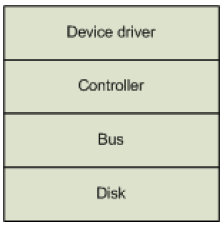 What is Disksim (Cont.)
Can be integrated into full system simulators as a disk model
Mostly is used for performance evaluation
Cache support only for disks
No energy evaluation model
SSD Extension
SSD Extension for Disksim from Microsoft Research
Patched over Disksim
No documentation
No cache support
Page map FTL
Interleaving
Cleaning and Wear leveling
Disksim Inputs and Output
Driven by externally-provided I/O request traces or internally-generated synthetic workloads.
Parameter file (.parv)
Details of architecture
A diskspec or model for disks
An Output file (.outv)
Response Time
Number of reads and writes
Installation & Run
DiskSim is devloped in Linux environment
Just need a make command to install
~/disksim-4.0$ make
Running Disksim
disksim <parfile> <outfile> <tracetype> <tracefile> <synthgen> 
 <parfile> : parameter file, <outfile> : output file 
 <tracetype> : format of input trace file
 <tracefile> : trace file used as inuput
 <synthgen> : activate synthetic workload generator
 Example 
$./disksim ssd-sr250k.parv ssd-sr250k.outv ascii 0 1
$./disksim ssd-sr250k.parv ssd-sr250k.outv ascii sample.trace  0
Parameter file
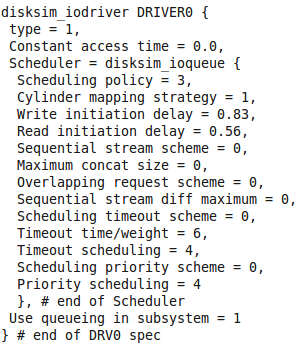 Parameter file (Cont.)
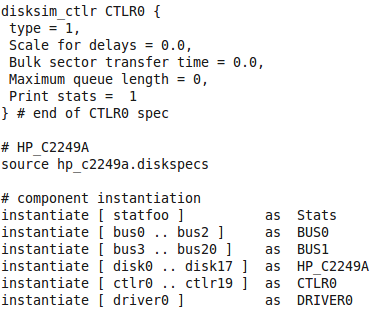 Parameter file (Cont.)
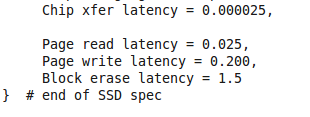 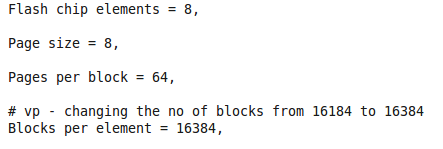 Parameter file (Cont.)
Parameter file (cont.)
Parameter file (cont.)
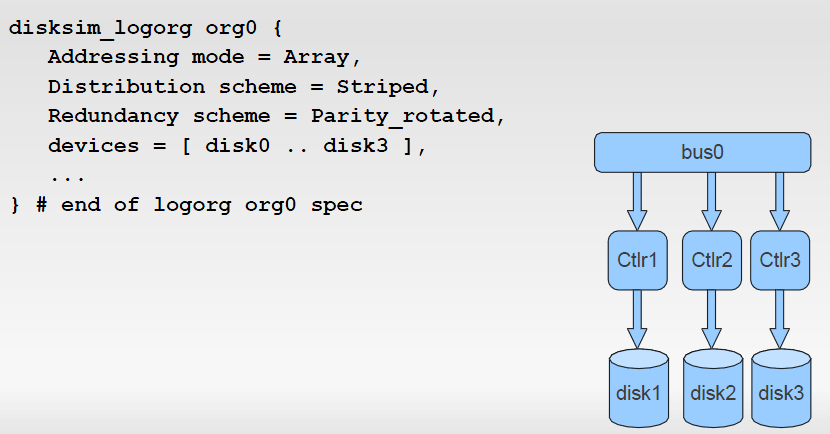 Input Workload
Traces
<time>:<N/A>:<Block_addr>:<#following_block>:<R/W>
8351.254 0 44224696 128 0
8361.202 0 9227496 8192 0
8398.347 0 9235688 3768 1
8398.347 0 9235688 3768 0
...
Synthetic Workloads
 Highly configurable
 Multiple generator
 Each synthetic execute as a process
Simulation Result
Statistical Results in different layers
Logical Organization Statistics
#read/write
#seq. read/write
 I/O Driver Statistics
Idle time
 Response time
Throughput (newly added)
Disk/SSD Statistics
 Idle time
 Response time
 IOPS
# Cleaning for SSD chips
Simulation Result (cont.)
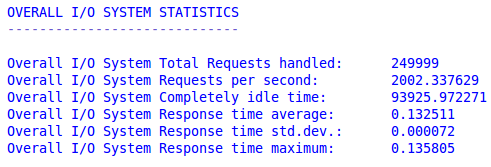 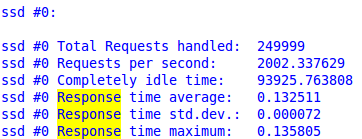 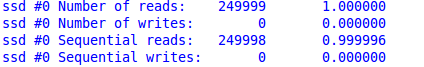 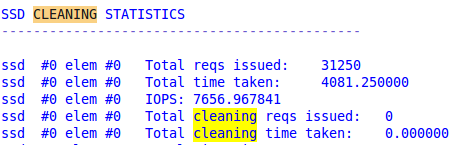 Demonstration
Download DiskSim From DSN homepage
Extract package
 Make
 Run
 Dive in Code with Kdevelop
Demonstration
Execution file
~/disksim-4.0/src/disksim
Common Codes (before disk level)
Source Code: ~/disksim-4.0/src/…
For disk
Parv and trace files: ~/disksim-4.0/valid/…
Source Code: ~/disksim-4.0/diskmodel/…
For SSD
Parv and trace files~/disksim-4.0/ssdmodel/valid/…
Source code: ~/disksim-4.0/ssdmodel/…